CORPORATE ENTREPRENEURSHIP STORIES #1
A conversation between Pioneers and ANDRITZ Green Hydrogen
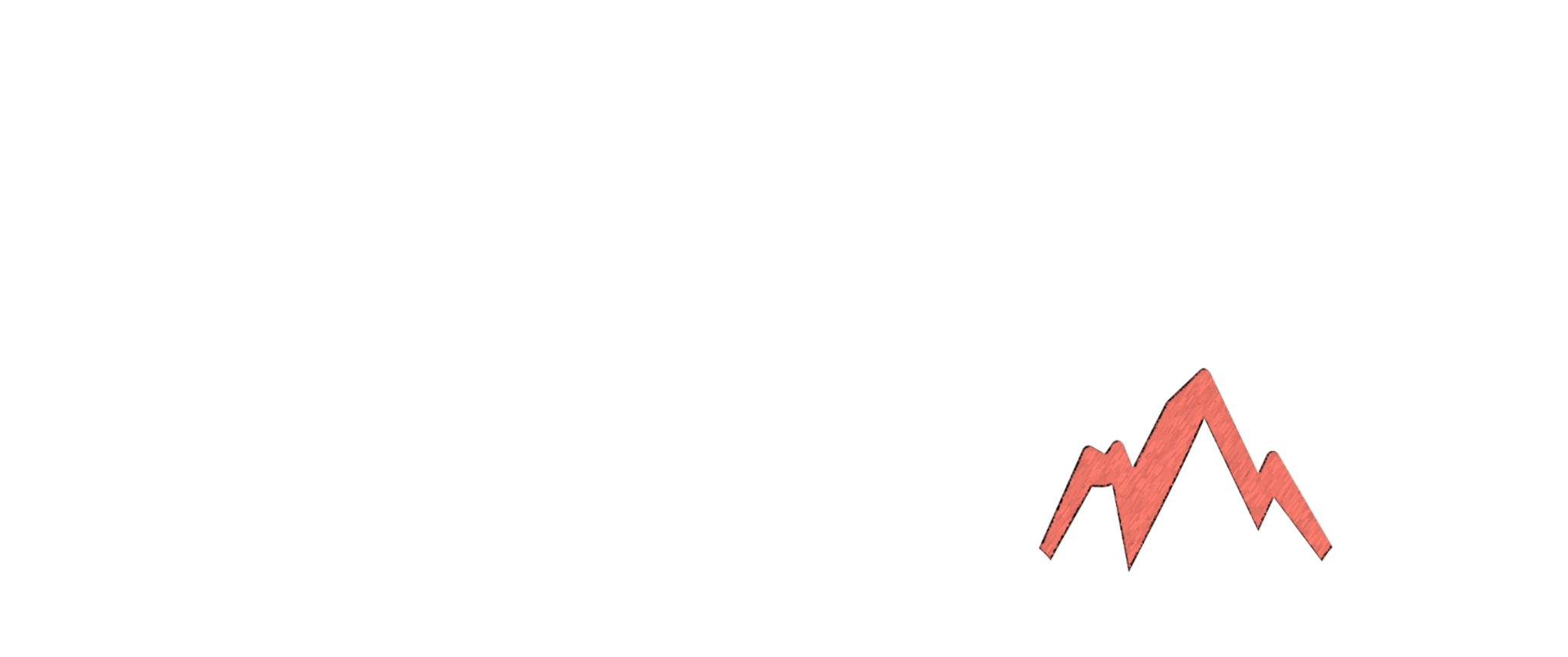 Industrial-scale solution for green hydrogen production with Salzgitter
Electrolyzer technology partnership 2022
GREEN HYDROGEN
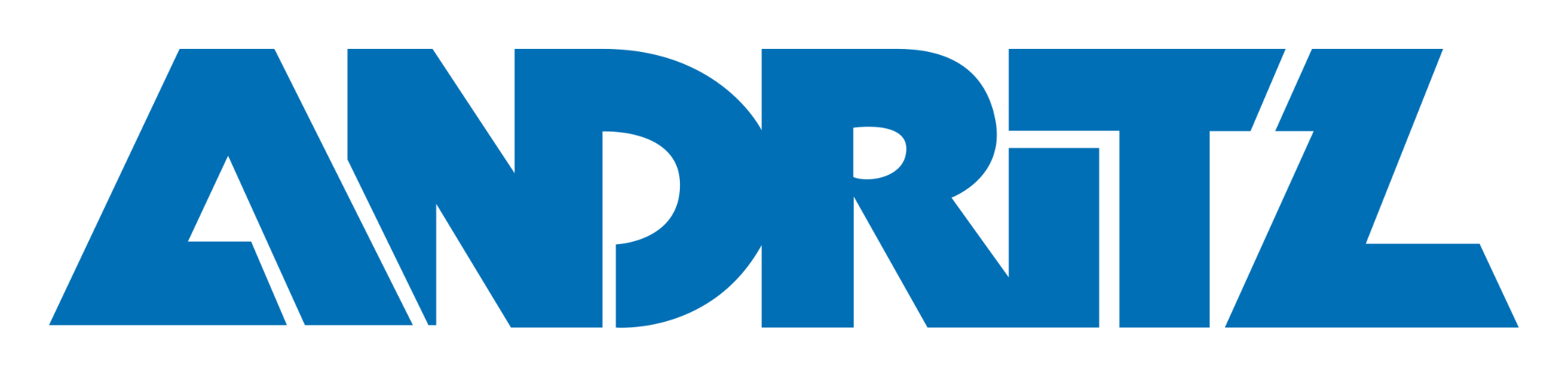 DESCRIPTION
A leading provider of Green Hydrogen production solutions, offering services from consulting and engineering to plant construction, maintenance, and digital solutions.
Venture birth during ANDRITZ Ventures Startup Contest 2021
100 MEUR+ Order Intake 
2023
FOUNDED
2021
EMPLOYEES
40+
LOCATION
Vienna & Graz
“Thanks to ANDRITZ’s core assets and market trust, we had a strong edge with our venture over hydrogen startups.”
WEBSITE LINK
www.andritz.com/green-hydrogen
Peter Eisenköck, VP Global Sales and Service, ANDRITZ Green Hydrogen
CORPORATE ENTREPRENEURSHIP STORIES #1
A conversation between Pioneers and ANDRITZ Green Hydrogen
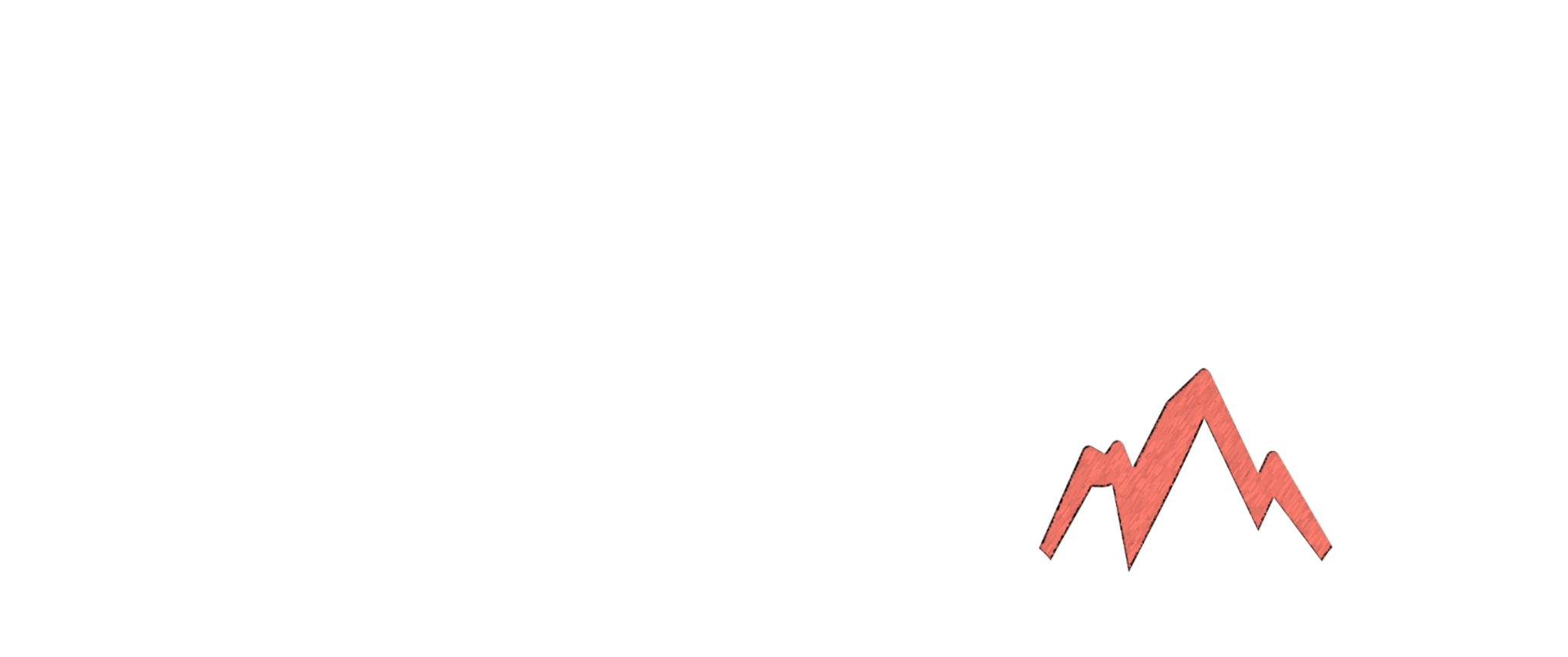 4 KEY LEARNINGS  
ANDRITZ Green Hydrogen
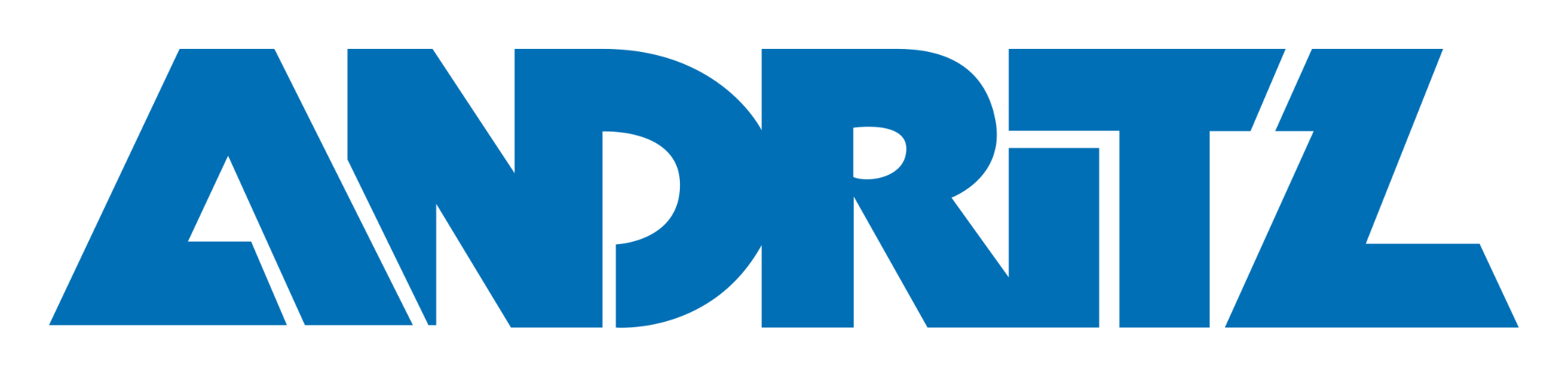 1.
2.
3.
4.
MARKET VALIDATION IS KEY

Early validation through customer interviews, market data, and technological feasibility assessments proved the venture’s potential early on.
LEVERAGE CORE STRENGTHS

ANDRITZ's large-scale manufacturing experience gave it a competitive edge over hydrogen startups, highlighting the importance of utilizing competitive advantages in venture building.
STRONG SUPPORT, 
CLEAR TIMELINES

Top-management support and the environment of the ANDRITZ Ventures Startup Contest facilitated rapid decision making and growth with a clear process, milestones and criteria.
STRATEGIC PARTNERSHIPS ACCELERATE GROWTH

Collaborating with partners like HydrogenPRO accelerated market entry by combining specialized market expertise with ANDRITZ's core proficiency.